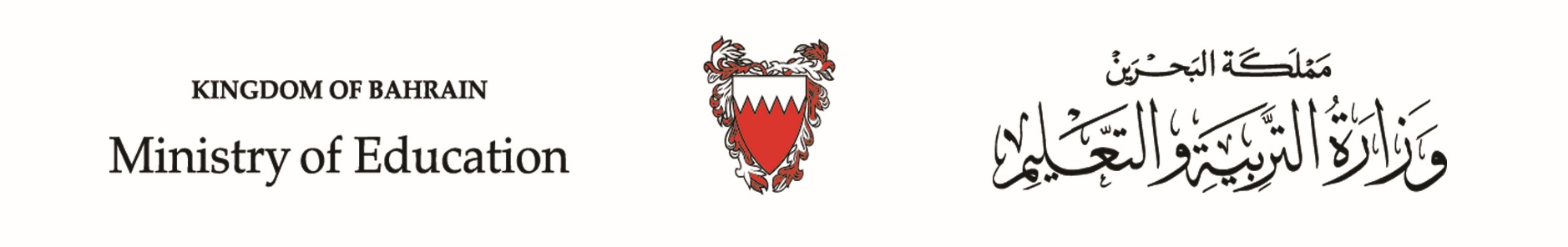 الـحَلْقَةُ الأُولى/ اللُّغَةُ العَرَبيّةُ / الصَّفُّ الأَوَّلُ الابْتِدائِيُّ /  الفَصْلُ الدِّراسيُّ الأَوّلُ
وَحْدَةُ: (مدرسَتُنا)                                                                           الدَّرْسُ العاشرُ: أُعَزِّزُ مُكْتَسَباتي
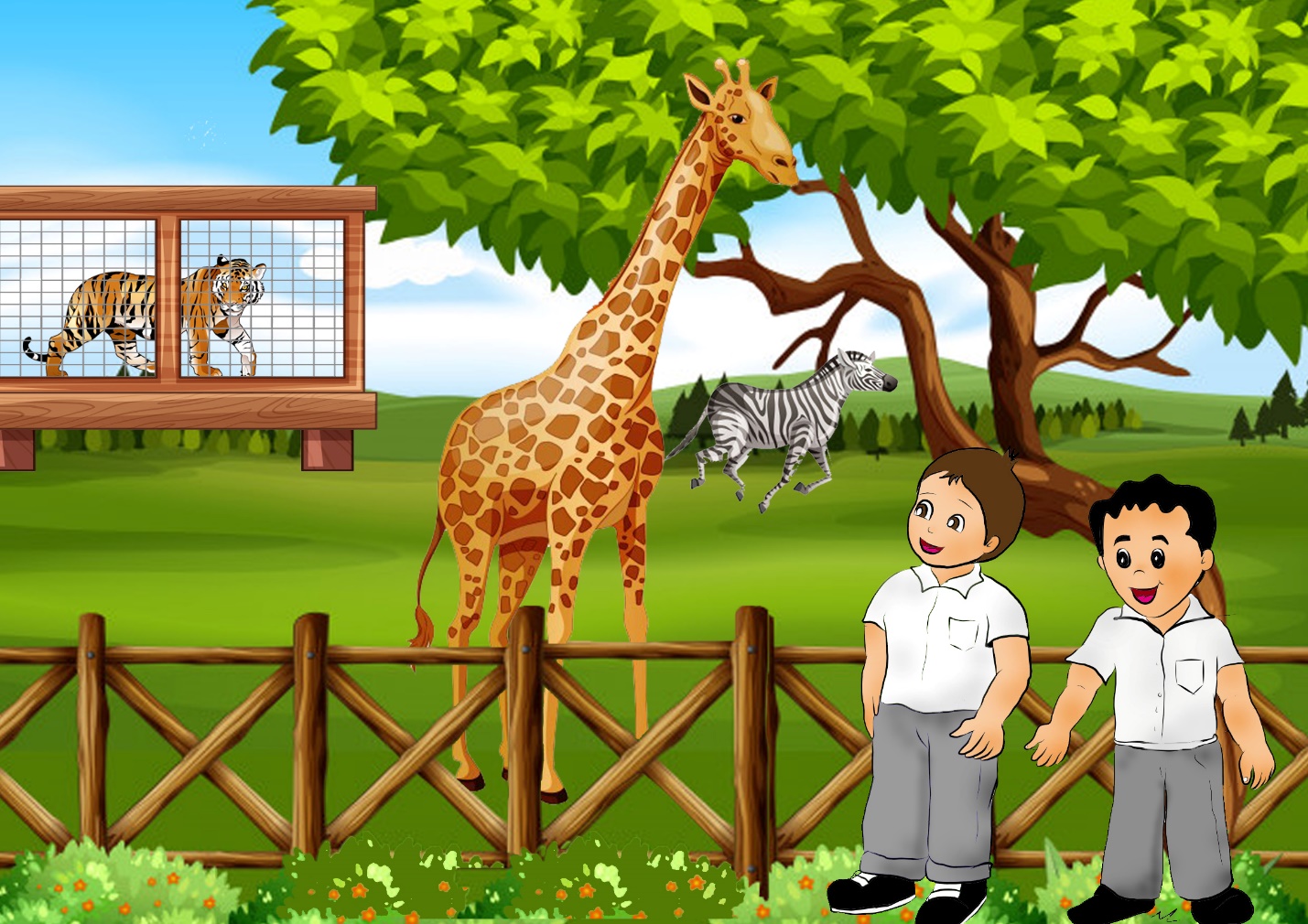 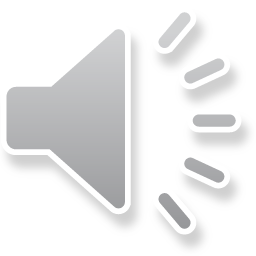 اللُّغَةُ العَرَبِيَّةُ / الصَّفُّ الأَوَّلُ الابْتِدائِيُّ/ وحدة مدرستنا/  الدَّرْسُ العاشر : أعزّز مكتسباتي
أَقْرَأُ النَّصَّ مَعَ الْـمـُعَلِّم، وَأُجيبُ عَنِ الأَسْئِلَةِ:
في محْمِيَّةِ الْعَرينِ
فِي يَوْمِ الخَميسِ ذَهَبَ طُلّابُ الصَّفِّ الْأَوَّلِ إِلى مَحْمِيَّةِ العَرينِ. الشَّمْسُ مُشْرِقَةٌ وَالجَوُّ لَطيفٌ رَأى بَدْرٌ وَحُسامٌ زَرافَةً طَويلَةً وَنَمِرًا سَريعًا وحِمارًا وَحْشِيًّا. وَأَخَذَ الطُّلّابُ صُوَرًا لِلطُّيورِ الـــــمُلَوَّنَةِ وَالحَيَواناتِ الأَليفَةِ.
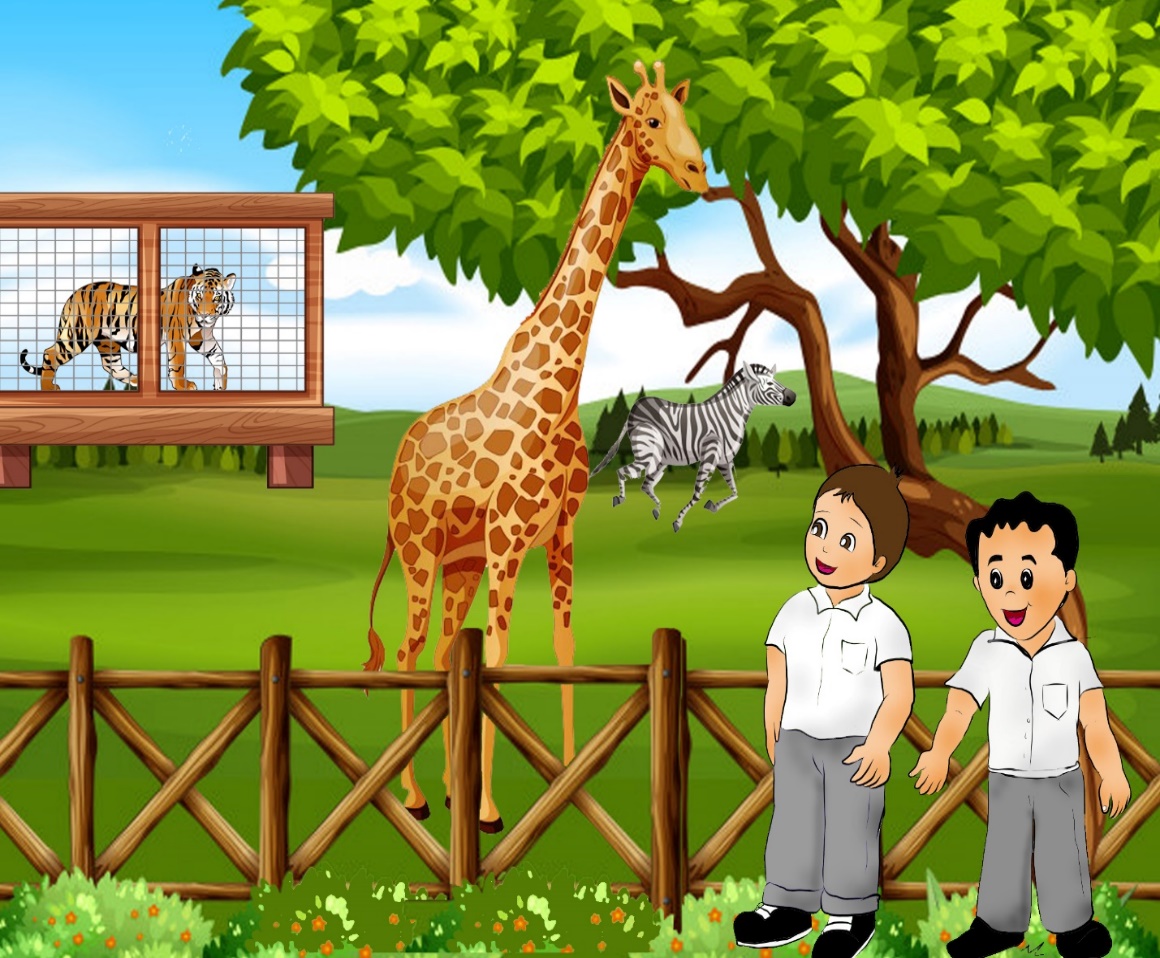 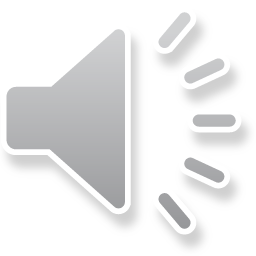 اللُّغَةُ العَرَبِيَّةُ / الصَّفُّ الأَوَّلُ الابْتِدائِيُّ/ وحدة مدرستنا/  الدَّرْسُ العاشر : أعزّز مكتسباتي
في مَحْمِيَّةِ الـعَرينِ
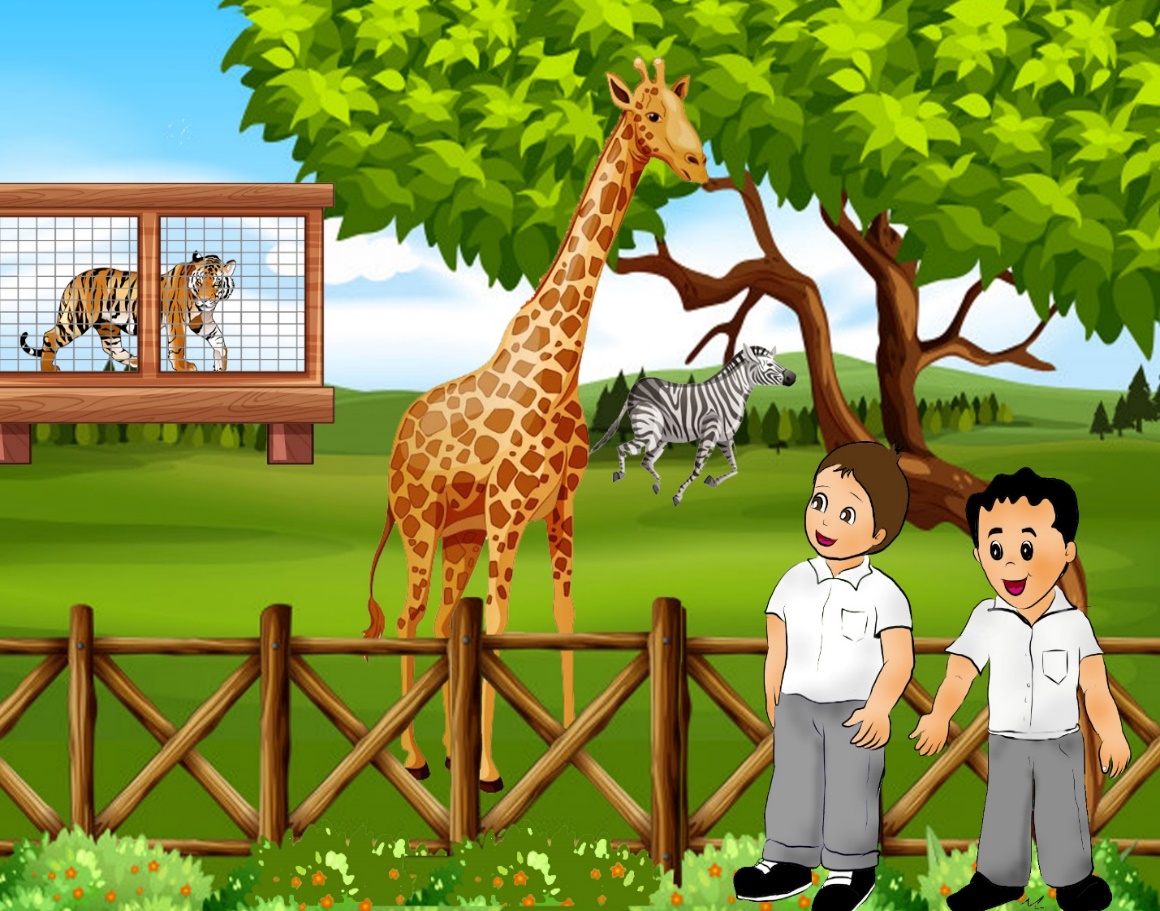 فِي يَوْمِ الخَميسِ ذَهَبَ طُلّابُ الصَّفِّ الْأَوَّلِ إِلى مَحْمِيَّةِ العَرينِ. الشَّمْسُ مُشْرِقَةٌ وَالجَوُّ لَطيفٌ رَأى بَدْرٌ وَحُسامٌ زَرافَةً طَويلَةً وَنَمِرًا سَريعًا وحِمارًا وَحْشِيًّا. وَأَخَذَ الطُّلّابُ صُوَرًا لِلطُّيورِ الـــــمُلَوَّنَةِ وَالحَيَواناتِ الأَليفَةِ.
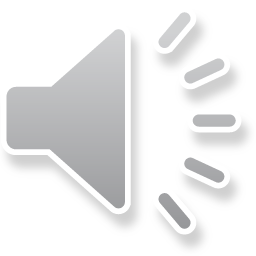 اللُّغَةُ العَرَبِيَّةُ / الصَّفُّ الأَوَّلُ الابْتِدائِيُّ/ وحدة مدرستنا/  الدَّرْسُ العاشر : أعزّز مكتسباتي
1- أَصِلُ اسْمَ كُلِّ حَيَوانٍ بِالصّورَةِ الـــــمُناسِبَةِ:
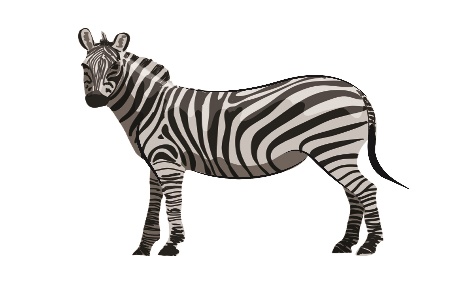 زَرافَةٌ
نَمِرٌ
حِمارٌ وَحشِيٌّ
أَسَدٌ
فيلٌ
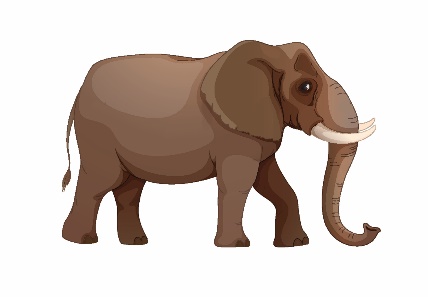 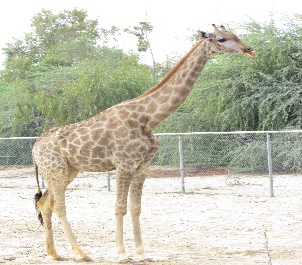 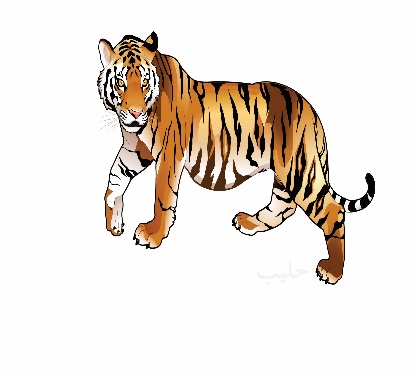 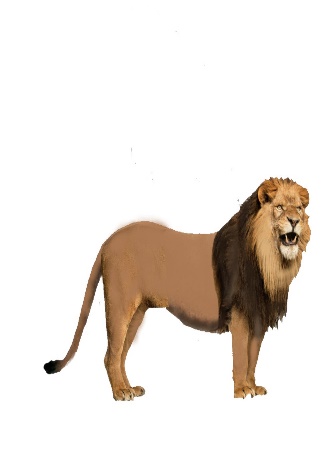 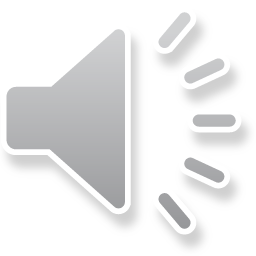 اللُّغَةُ العَرَبِيَّةُ / الصَّفُّ الأَوَّلُ الابْتِدائِيُّ/ وحدة مدرستنا/  الدَّرْسُ العاشر : أعزّز مكتسباتي
2- أَضَعُ          حَوْلَ الْعِبارَةِ الـمُناسِبَةِ:
ذَهَبَ طُلّابُ الصَّفِّ الأَوَّلِ إِلى مَحْمِيَّةِ العَرينِ

رَأَى بَدْرٌ وَحُسامٌ
يَوْمَ الثُّلاثاءِ
يَوْمَ الخَميسِ
ثَعْلبًا ماكِرًا
زَرافَةً طَويلَةً
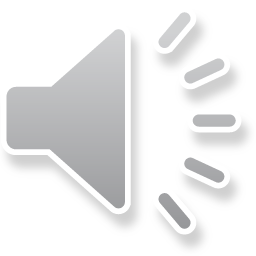 اللُّغَةُ العَرَبِيَّةُ / الصَّفُّ الأَوَّلُ الابْتِدائِيُّ/ وحدة مدرستنا/  الدَّرْسُ العاشر : أعزّز مكتسباتي
3- أَقْرَأُ:
سـ / حو   / سي  / را  /   بو /   لا   / حُ   / رِ / سو
  حــا / ــــــري /  سا /  لــــي/ حيـ /سُ/ رو
سو
رِ
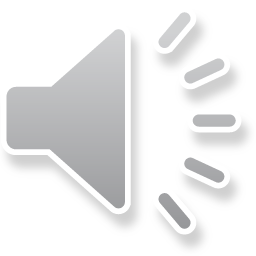 اللُّغَةُ العَرَبِيَّةُ / الصَّفُّ الأَوَّلُ الابْتِدائِيُّ/ وحدة مدرستنا/  الدَّرْسُ العاشر : أعزّز مكتسباتي
4- أُكْمِلُ كُلَّ كَلِمَةٍ بِالـمَقْطَعِ الـمُناسِبِ مُستعينًا بالصُّورَةِ:
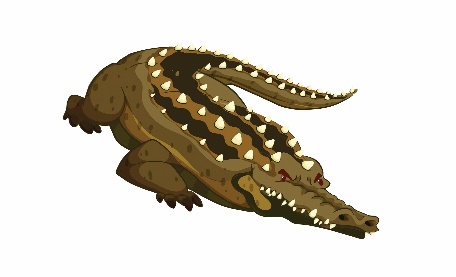 ـــــــسا
.....
لا  /را /
تِمْــ      حٌ
مَــــــ
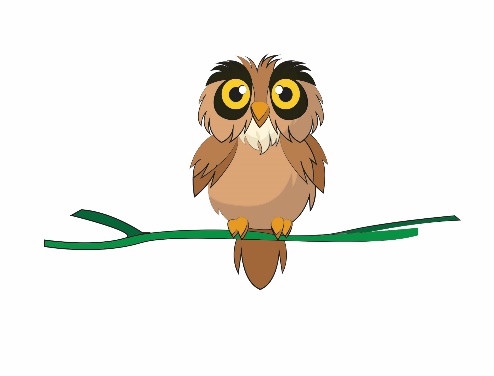 حَا  /ما /
بو .. ــــةٌ
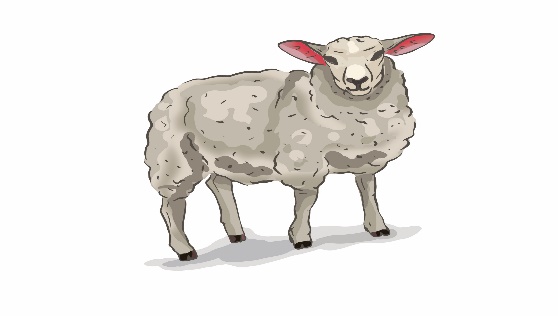 ــــــرو
ــ....
خَــ     فٌ
ــلو/       / ــسو
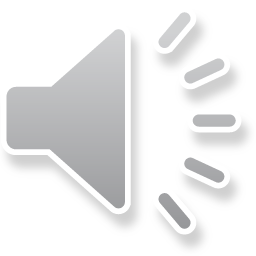 اللُّغَةُ العَرَبِيَّةُ / الصَّفُّ الأَوَّلُ الابْتِدائِيُّ/ وحدة مدرستنا/  الدَّرْسُ العاشر : أعزّز مكتسباتي
4- أُكْمِلُ كُلَّ كَلِمَةٍ بِالـمَقْطَعِ الـمُناسِبِ مُستعينًا بالصُّورَةِ:
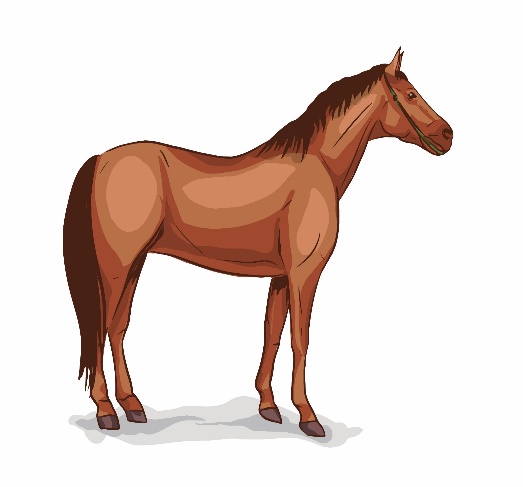 .....
ـصانٌ
ر    /  ــحٌ/
حِـــــ
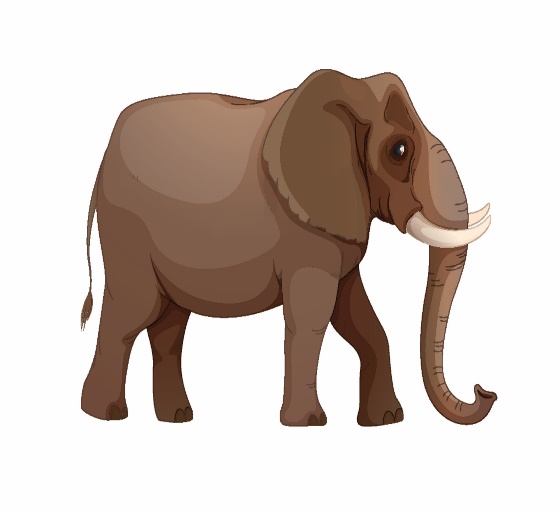 ــرٌ /ــحٌ/
.....
ــلٌ
فيـــــ     ـ
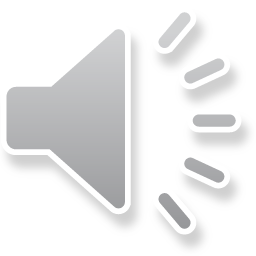 اللُّغَةُ العَرَبِيَّةُ / الصَّفُّ الأَوَّلُ الابْتِدائِيُّ/ وحدة مدرستنا/  الدَّرْسُ العاشر : أعزّز مكتسباتي
5- أُكَوِّنُ كَلِماتٍ بالْبِطاقاتِ الآتِيَةِ:
ـــــــمَــــــ
رَ
حَا
ـــــلَ
سَــــ
ــــمَ
رِ
سٌ
حَــــــــ
حَارِسٌ
رَسَمَ
حَــــمَــــلَ
...........................................
...........................................
...........................................
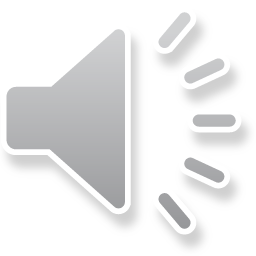 اللُّغَةُ العَرَبِيَّةُ / الصَّفُّ الأَوَّلُ الابْتِدائِيُّ/ وحدة مدرستنا/  الدَّرْسُ العاشر : أعزّز مكتسباتي
6- أَضَعُ           حَوْلَ الكَلِمَةِ الــمُناسِبَةِ:
جَميلَةٌ
مَحْمِيَّةُ العَرينِ
جَميلٌ
الطّالِبُ
نَشيطَةٌ
نَشيطٌ
مُفيدَةٌ
الكِتابُ
مُفيدٌ
مُثْمِرَةٌ
مُثْمِرٌ
الشَّجَرَةُ
مُجْتَهِدَةٌ
العامِلُ
مُجْتَهِدٌ
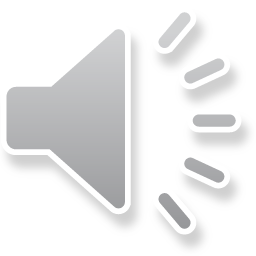 اللُّغَةُ العَرَبِيَّةُ / الصَّفُّ الأَوَّلُ الابْتِدائِيُّ/ وحدة مدرستنا/  الدَّرْسُ العاشر : أعزّز مكتسباتي
7- أُكْمِلُ الْجُملةَ بِالـْبِطاقَةِالـْمُناسِبَةِ:
هذَا
......................................... القَلَمُ جَديدٌ.
هذَهِ
أَنْتُمْ
......................................... طالِبٌ مُجْتَهِدٌ.
أَنا
أَنْتَ
.................................... لاعِبونَ ماهِرونَ.
هَؤُلاءِ
نَحْنُ
......................................... نَلْعَبُ بِالْكُرَةِ.
أَنْتُمْ
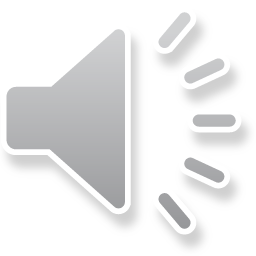 اللُّغَةُ العَرَبِيَّةُ / الصَّفُّ الأَوَّلُ الابْتِدائِيُّ/ وحدة مدرستنا/  الدَّرْسُ العاشر : أعزّز مكتسباتي
-8أَقْرَأُ الْجُمَلَ الآتِيَةَ:
رَأى بَدْرٌ وَحُسامٌ زَرافَةً طَويلَةً وَنَمِرًا سَريعًا وَحِمارًا وَحْشِيًّا.
 أَخَذَ الطُّــلَابُ صُوَرًا لِلطُّيورِ الـــــمُلَوَّنَةِ وَالْحَيَواناتِ الْأَليفَةِ.
يُحِبُّ بَدْرٌ الحَيَواناتِ، وَيُعامِلُهَا بِلُطْفٍ.
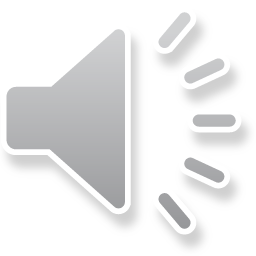 اللُّغَةُ العَرَبِيَّةُ / الصَّفُّ الأَوَّلُ الابْتِدائِيُّ/ وحدة مدرستنا/  الدَّرْسُ العاشر : أعزّز مكتسباتي
إِلى
ذَهَبَ
العَرينِ
مَحْمِيَّةِ
9- أُرَتِّبُ الْبِطاقاتِ لِأَحْصُلَ عَلى جُمْلَتَيْنِ:
زَرافَةً
طَويلَةً
رَأى
بَدْرٌ
....
2
....
....
....
3
4
1
رَأى   بدرٌ    زَرافَةً    طويلةً.
حُسامٌ
2
3
1
5
4
ذَهَبَ   حُسامٌ  إِلى  مَحْمِيَّةِ  العَرينِ.
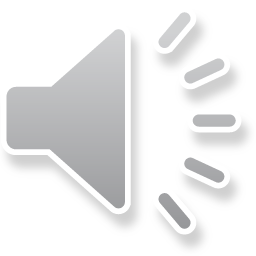 اللُّغَةُ العَرَبِيَّةُ / الصَّفُّ الأَوَّلُ الابْتِدائِيُّ/ وحدة مدرستنا/  الدَّرْسُ العاشر : أعزّز مكتسباتي
10-أُثَرّي كُلَّ جُمْلَةٍ مِمَّا يَأْتِي بِالبِطاقَةِ الـمُناسِبَةِ:
الـجَميلِ
صَغيرًا
الـمُلَوَّنَةَ
رَسَمَ بَدْرٌ نَمِرًا..............................
يُحِبُّ حُسامٌ الطُّيورَ  ........................
يَعْتَنِي باسِمٌ بِالعُصْفورِ...........................
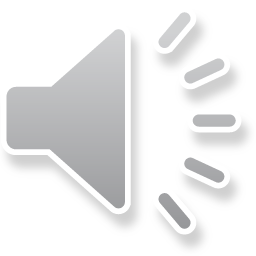 اللُّغَةُ العَرَبِيَّةُ / الصَّفُّ الأَوَّلُ الابْتِدائِيُّ/ وحدة مدرستنا/  الدَّرْسُ العاشر : أعزّز مكتسباتي
انْتَهى الدَّرْسُ
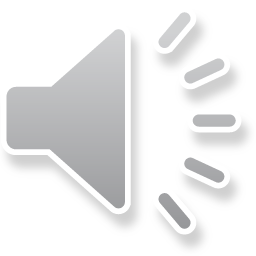 اللُّغَةُ العَرَبِيَّةُ / الصَّفُّ الأَوَّلُ الابْتِدائِيُّ/ وحدة مدرستنا/  الدَّرْسُ العاشر : أعزّز مكتسباتي